Key Stage 1: Spring 1 2025
In the  first half of the Spring term, your child will explore a range of subjects designed to foster creativity, critical thinking, and emotional development. Here’s a summary of what they will be learning:
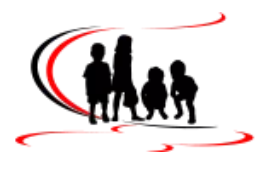 Physical Education (PE)
Gymnastics
Ball skills
Maths
Problem Solving: 
using addition and subtraction, halving and doubling
Addition and Subtraction: 
Expanded written methods, think 10 strategies, adding two 2-digit numbers, regrouping, choosing appropriate strategies
       Geometry: 
       2d shape, 3d shape, right angles.
English
Narrative
Stanley's Stick
Rules and Recount
Ravi's Roar/Ruby's Worry
Poetry - rhyme
Oi Frog!
Year 1
Write a full sentence with the correct word order
Demarcate sentences with a capital letter and a full stop
Segment spoken words into phonemes and represent these by graphemes, spelling many words in a phonically-plausible way
Year 2
Use present and past tense mostly correctly and consistently
Demarcate sentences with capital letters, full stops, question marks and exclamation marks
Use conjunctions or, and, but, when, if, that, because
Science
Everyday materials:  
Learning about human-made and natural materials
Exploring why objects are made from particular materials
Investigating what happens to different materials in different conditions
The importance of recycling
History
Why did the Titanic sink and how did it make travel safer in the future?: 
Find out about people and events in other times.  
Compare pictures or photographs of people or events in the past.  
Use timelines.
Use a source – ask why, what, who, how and where questions and find answers to them.  
Sequence events beyond living memory that are significant nationally or globally.
Religious Education (RE)
Asking questions
To learn who God is.
To learn the effect we have on each other, and the world.
To learn about how we feel when someone dies.To learn what is important to us.
Phonics
Year 1
oo/ar/er/ai/ay/eer/ear/ow/ou/se
Year 2
Spelling rules/homophones/alternative sounds
Computing
Programming
Moving a robot (year 1)
Robot algorithms (year 2)
Personal, Social, Health, and Economic Education (PSHE)
Dreams and Goals
Year 1 and 2
Setting goals and challenges for ourselves
Tackling obstacles
Art
Sculpture and clay
To look at the work of Henry Moore
Learn techniques for using clay.
Make 3d sculptures
Next term’s highlights include: learning about London, Looking at the work of Vincent Van Gogh
Helpful Websites
MathsFrame

What it does:Offers 500+ interactive maths games and activities, aligned with the UK curriculum. Covers times tables, number bonds, geometry, and more. Printable worksheets also available.
How it helps:Makes maths fun through games, helping children practice essential skills regularly.
Times Tables Rock Stars (TTRS)

What it does:A platform that builds times table fluency through timed, competitive challenges. Children play as rock star avatars, earning rewards as they improve.
How it helps:Motivates kids to master times tables with speed and accuracy through fun, competitive play.
Spelling Shed

What it does:Offers fun games for children to practice spelling patterns and vocabulary with weekly lists tailored to the curriculum.
How it helps:Engages kids in spelling practice, improving literacy skills in an enjoyable way.
Fun Kids – Windrush Learning Hub

What it does:Provides podcasts, articles, and activities about the Windrush generation’s history and cultural impact.
How it helps:Teaches children about British history and diversity in an accessible, engaging format.
BBC Bitesize – Key Stage 2

What it does:Free lessons and resources for KS2 students, covering subjects like English, maths, science, and more, through quizzes and games.
How it helps:Supports school learning with extra practice in a fun, interactive way.
Oxford Owl – Grammar

What it does:Offers grammar guides and activities in line with the UK curriculum, helping children understand grammar rules clearly.
How it helps:Improves writing skills by making grammar more understandable and accessible.
The School Run – Key Stage 2

What it does:Provides worksheets and advice for KS2 children in maths, English, and science, plus tips for parents.
How it helps:Offers extra learning resources to reinforce school lessons and support home learning.